Природа и друштво3.разред
Воде у мјесту и околини
Да поновимо шта смо научили прошли час
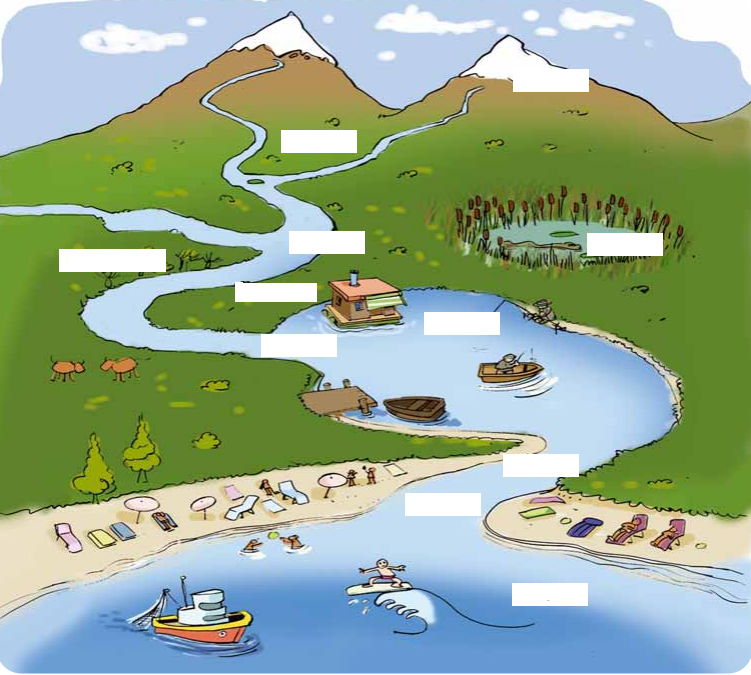 ИЗВОР
ПОТОК
РИЈЕКА
БАРА
ДЕСНА ОБАЛА
ЛИЈЕВА ОБАЛА
ЈЕЗЕРО
УШЋЕ
РИЈЕКА
УШЋЕ
МОРЕ
Задаци за самосталан рад

Урадити 3, 4, 5. и 6. задатак у Радном листу на 25.страни.